Something to Think About and the Decision Aid Developed by the NAAFP
Joe L. Outlaw
Professor & Extension Economist
Co-Director, AFPC





Train the Trainer
Kansas City, MO


September 4, 2014
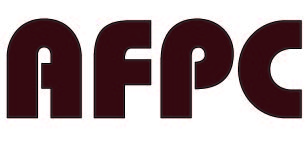 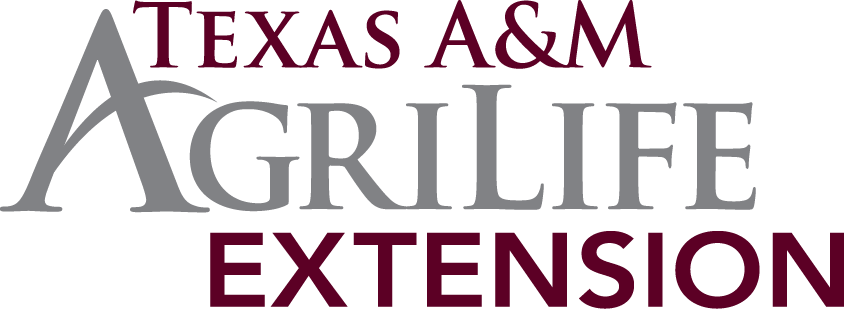 A Few Things to Think About
All of the decisions required in the bill add to the producer’s ability to tailor the bill to fit their operations – not just add to complication
There will be plenty of time to gather needed info, analyze their options, and make sign-up decisions – no reason to panic
The Title I decision is a life of the farm bill decision 
Two kinds of producers – those who want to maximize their government payments and those that want to manage risk
It is one thing to use point estimates to show how programs work – quite another for evaluating alternatives
My Guess at the Sign-up Timeline
August 2014
June
2015
Jan
May
Oct
Feb
Nov
March
Dec
April
Sept
Fix Planted Acres with FSA
Choice Between ARC & PLC
Reallocate Bases & Update Yields
Annual Sign-up
Producer Price Outlook a Factor in ARC/PLC Decision (Corn Ex.)
Yields could also offset
FAPRI Price Projections
Discussion of Decision Aid(s)
Our group (NAAFP) has been working on this for more than 1.5 years
Applied for and received funding from USDA to develop nation-wide decision aid
Decided it was in the best interest of our producers to make our decision aid available prior to signing contract with USDA  https://www.afpc.tamu.edu/models/decisionaid.php
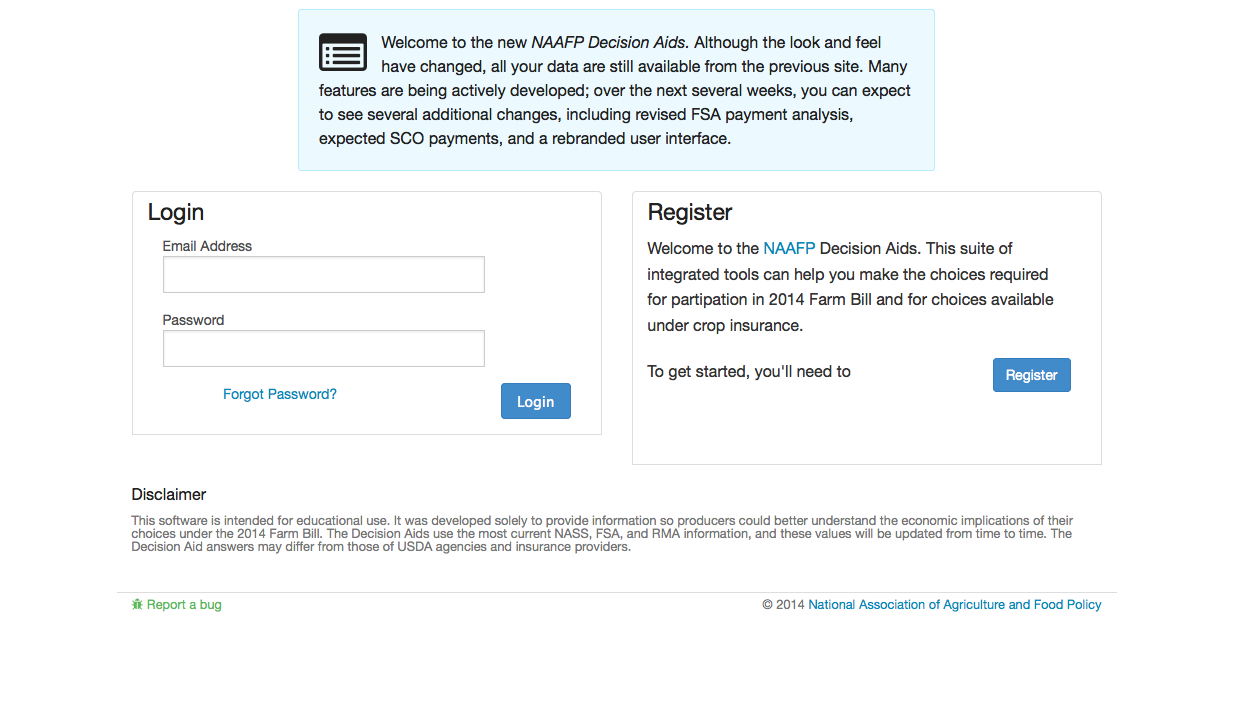 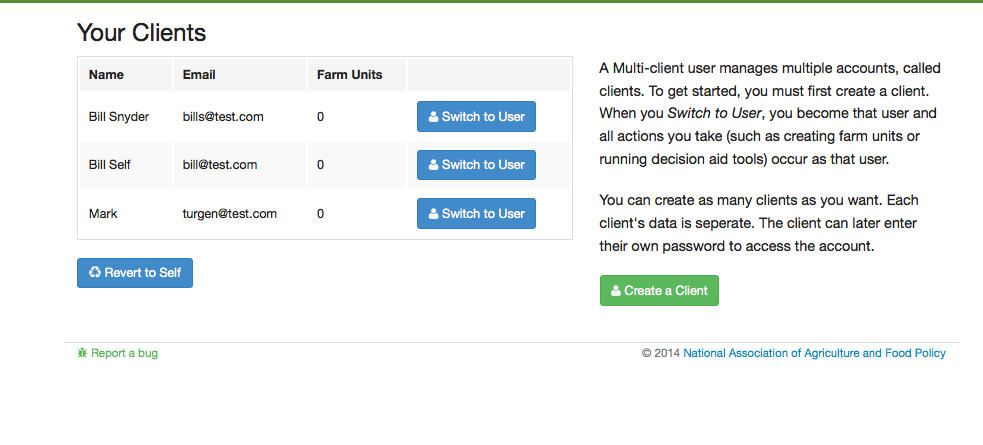 Thanks!!!

Joe Outlaw
joutlaw@tamu.edu
979-845-5913
WWW.AFPC.TAMU.EDU
@AFPCTAMU
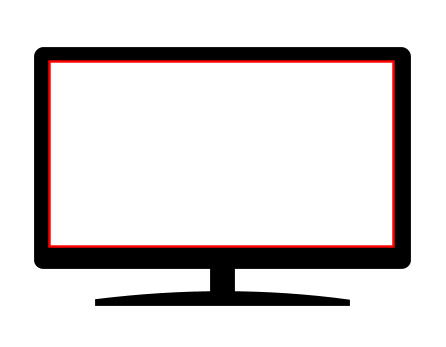 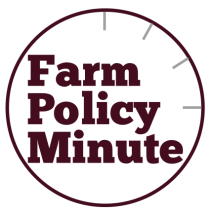 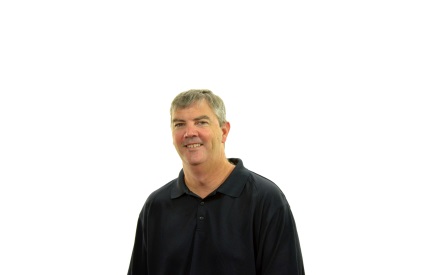